Federal Applicability and Retrospective Review
Lyndon Poole, P.E.
Air Permits Division
Advanced Air Permitting Seminar
[Speaker Notes: Welcome to our session on Federal Applicability and Retrospective Review.  My name is Lyndon Poole, and I work in the Air Permits Division of TCEQ.

Thank you all very much for being here today.  I would also like to thank all my colleagues who have created or assisted with these slides.  

Just as a reminder, these presentations will be available on the TCEQ website.]
Outline
Retrospective Review
Federal Applicability Overview
Major NSR Programs
The Concept
Terminology
Available Guidance
How It Is Applied
Federal Applicability Test
[Speaker Notes: Our presentation today will be in two parts.

Part I will be a very brief overview of federal applicability, since most of you are familiar with the basics and/or attended the presentation at the Environmental Trade Fair.  This group of slides will cover the major programs (PSD and Nonattainment NSR), some common terms, and the federal applicability test.

Part II will cover retrospective review:  the basic concept, available guidance, and the nuts and bolts of how we think retrospective review should be applied.]
Major NSR: PSD and NA
New Major Sources 
Major Modification to 
     existing major sources
[Speaker Notes: The two Major NSR permitting programs established by EPA are Prevention of Significant Deterioration (PSD) and Nonattainment New Source Review (NNSR or NA).  These programs were created in order to protect public health and welfare.

Major NSR applies to new major sources, as well as major modifications to the existing major sources. 
We will cover the definitions of these terms in subsequent slides.]
PSD: Major Source Thresholds
*40 CFR §52.21(b)(l)(i) Named and unnamed sources.
[Speaker Notes: Under the PSD Program:  A major source is any stationary source that emits, or has the potential to emit, a threshold quantity of emissions of air contaminants [30 TAC §116.12(19) & 40 CFR §52.21(b)(1)(i) & 40 CFR §51.166(b)].

Source Type:
Named Sources (28)**= 100 tpy (including fugitives).  There are 28 named sources.
Unnamed sources = 250 tpy (fugitives not included)]
PSD: Major Modification Thresholds
*GHGs only trigger PSD review if at least one other federally regulated pollutant triggers PSD   review anyway.
[Speaker Notes: A major modification under PSD is: [30 TAC §116.10(9)]
A physical change or change in method of operation at an existing major source.
Where the change causes a significant emission increase / significant net emission increase for any federally regulated pollutant. 
Exceptions located in 30 TAC §116.12(20)(B)
Routine maintenance, repair, and replacement
Examples of modification: add new facilities, increase efficiency, debottlenecking, etc.
Please note that H2SO4 is evaluated as both particulate and as H2SO4.
GHGs only trigger PSD review if at least one other federally regulated pollutant triggers PSD review (“anyway”).]
NNSR: Ozone ThresholdsPre-Bump Up
Ozone regulated through precursors (VOC & NOx).
[Speaker Notes: Ozone nonattainment is regulated through VOC and NOx as precursors.  The classifications indicated on this slide were up-to-date as of August 2022.  We will show some changes on the next slide.

For Nonattainment NSR, the major source, major modification, and netting thresholds depend on the pollutant and the classification of the area (see the table above).]
NNSR: Ozone ThresholdsPost-Bump Up
Ozone regulated through precursors (VOC & NOx).
[Speaker Notes: Since these slides were created there have been reclassification developments in some areas for Ozone. On September 15, 2022, the EPA signed final rulemaking packages to bump up the HGB and DFW areas from serious to severe ozone nonattainment under the 2008 ozone standard and to bump up Bexar County from marginal to moderate ozone nonattainment under the 2015 ozone standard.  These reclassifications go into effect 30 days after the final rule is published in the Federal Register.

The reclassification of HGB and DFW from Serious to Severe results in a lower threshold for major source status (25 tpy after bump up).  It also means a higher offset ratio (1.30 to 1 after bump up).

The reclassification of Bexar results in a higher offset ratio (1.15 to 1 after bump up).Please note that 30 TAC §116.150 indicates that nonattainment permit requirements with respect to area classification are based on the date of issuance of the permit (not the date the application is submitted to TCEQ).

Also, please note that it is possible for a modification to trigger both PSD and Nonattainment NSR for NOx.]
NNSR Thresholds For Other Pollutants
*On September 27, 2017 Collin County was redesignated to attainment for the 2008 lead standard (0.15 ug/m3 as a 3-month average).
[Speaker Notes: For Other NNSR Pollutants in Texas

PM10: Moderate classification; 100 tpy major source threshold; 15 tpy major modification threshold; 15 tpy netting threshold; El Paso County is moderate nonattainment for PM10
Pb (lead): Nonattainment classification; 100 tpy major source threshold; 0.6 tpy major modification threshold; 0.6 tpy netting threshold; Portion of Colin County (Frisco, NW Dallas) is nonattainment for Pb
Collin County, Attainment (2008 lead standard, 9/27/17)

SO2: Nonattainment classification; 100 tpy major source threshold; 40 tpy major modification threshold; 40 tpy netting threshold; Portions of Freestone, Anderson, Rusk, Panola, Titus, Howard, Hutchinson, and Navarro Counties are nonattainment for SO2.
UPDATE:  On March 3, 2022 TCEQ submitted a SIP revision to EPA which proposes to redesignate Anderson, Freestone, and Titus Counties as attainment for the 2010 SO2 NAAQS.  We are waiting on the outcome of the EPA review.]
Pollutant
Applicability Logic
Step 1
Attainment / Nonattainment
PEI ≥ Netting Threshold
Netting
Greenfield/
Existing 
Minor Source
Existing 
Major Source
PEI < Major Source
PEI ≥ Major Source
Step 2
PEI < Netting Threshold
NEI ≥ Major Mod.
NEI < Major Mod.
Federal Review
No Federal Review
No Federal Review
No Federal Review
Federal Review
[Speaker Notes: Flowchart:  Applicability Logic for PSD and NNSR
What is the target pollutant?
Is the project located in a nonattainment area?
Is the existing site a major source?
At a new site or at a minor source, is the project increase a major source by itself?
At an existing major source, is the project increase a major modification (“significant”)?
Are the net emissions increases “significant”?]
Significant Net Emissions Increase (NEI) in contemporaneous netting window
Major Modification Two Step Applicability Test
Step 2
Step 1
Significant Project Emissions 
Increase (PEI)
New / Existing units: 
PEI = PTE – BAE
Existing units: 
PEI = PAE – BAE
PEI = PAE – BAE – CHA
PEI = Project Emissions Increase; PTE = Potential To Emit; BAE = Baseline Actual Emissions; PAE = Projected Actual Emissions only for current project; CHA = Could Have Accommodated Emissions.
[Speaker Notes: Major NSR permitting follows a two-step applicability test: 
The first step is to determine if there is a “significant emissions increase” of a regulated NSR pollutant from the proposed modification.
If there is, the second step is to determine if there is a “significant net emission increase” of that pollutant.]
Step 1: PEI
New Facility
Existing Facility
PEI = PTE
    For units that have not begun
    operation the BAE = 0
PEI = (Proposed – Current) PTE
    For units in operation < 2 years
    BAE = Current PTE
PEI = PTE – BAE
PEI = PAE – BAE
PEI = PAE – BAE – CHA
PEI = Project Emissions Increase; PTE = Potential To Emit; BAE = Baseline Actual Emissions; 
PAE = Projected Actual Emissions only for current project; CHA = Could Have Accommodated Emissions.
[Speaker Notes: Project Emissions Increase (PEI) = Proposed PTE* – BAE

New Facility 
PEI = PTE   as the BAE = 0

Existing Facility 
PEI = PTE – BAE
PEI = PAE – BAE
PEI = PAE – BAE – CHA 


PEI = Project Emissions Increase; PTE = Potential To Emit; BAE = Baseline Actual Emissions. 
PAE = Projected Actual Emissions only for current project; CHA = Could Have Accommodated Emissions.]
Step 1 - PEI
Includes emissions from all new, modified, and affected facilities associated with the project.
Table 2F: Represent PEI for each pollutant. 
Table 1F: Summarize results.
Update: Include both increases and decreases in emissions.
[Speaker Notes: Step 1 includes emissions from all new, modified, and affected facilities associated with the project.Affected Facilities:
Typically have actual emission increases due to a modification elsewhere, but no allowable emission rate increases.
Include PTE-BAE in project increase and netting.

Example:
New process requiring steam from an existing onsite boiler.  Boiler actual emissions will increase, but boiler allowable emissions rates will not be exceeded.

Table 2F: Represent PEI for each pollutant. 

Table 1F: Summarize results.
Update: Sum of the differences (Include both increases and decreases in emissions).]
Step 1 Project Emissions Accounting (PEA)
Historically, emission increases only can be considered in the Step 1 of estimating project related emission increases.
Project Emissions Accounting (PEA) previously termed as “project netting”.
Adopted by EPA in the FR Notice and effective on December 24, 2020.
Adopted by TCEQ in 30 TAC §116.12 (32) (D) and effective on July 1, 2021.
EPA clarified Step 1 of Project Emissions Increase in major NSR applicability process can now include both increases and decreases in emissions.
[Speaker Notes: Historically, only emission increases could be considered in the Step 1 of estimating project related emission increases.
Project Emissions Accounting (PEA) previously referred to as “Project Netting.”
Adopted by EPA in the FR Notice and effective on December 24, 2020.
Adopted by TCEQ in 30 TAC §116.12 (32) (D) and effective on July 1, 2021. 
EPA clarified Step 1 of Project Emissions Increase in major NSR applicability process can now include both increases and decreases in emissions.]
PEA
Not yet State Implementation Plan (SIP) approved.
Subject to subsequent EPA approval of SIP.
Applicant has choice of using PEA in Step 1 or not.
[Speaker Notes: Not yet State Implementation Plan (SIP) approved.
Subject to subsequent EPA approval of SIP.]
PEA: Reductions
Units must be constructed and in operation.
All units must be part of a single project.
Units must be “substantially related” to other units in the project.
Decreases do not have to totally offset increases. Decreases for PEA are not required to be real or enforceable depending on how they are determined (i.e., projected actuals may be used).
Emission reduction example: Shutdown of existing units or add on control.
[Speaker Notes: Units must be constructed and in operation.
All units must be part of a single project.
Units must be “substantially related” (technical or economic interconnection between the activities).
Decreases do not have to totally offset increases.
For purposes of PEA, decreases are not required to be real or enforceable.
Emission reduction example: shutdown of existing units or add on-control.]
PEA: Alternative
“Netting within a project” or “Net to Zero”: Sources located in nonattainment areas classified as serious or severe (nonattainment pollutants only).
For projects with project increases (without considering decreases) ≤ 25 TPY. Project Net = Project Increases – Project actual emission decreases ≤ 0. Project increase is not significant, and netting is not required.
For projects with project increases (without considering decreases) > 25 TPY, or if “Netting within a project” results in positive number, contemporaneous netting is required.
[Speaker Notes: “Netting within a project” or “Net to Zero”: Sources located in nonattainment areas classified as serious or severe (nonattainment pollutants only).See 30 TAC § 116.150(c)(3).

For projects with project increases (without considering decreases) ≤ 25 TPY. Project Net = Project Increases – Project actual emission decreases ≤ 0. Project increase is not significant, and netting is not required.

For projects with project increases (without considering decreases) > 25 TPY, or if “Netting within a project” results in positive number, contemporaneous netting is required.]
Baseline Actual Emissions (BAE)
Emissions, in tons/year, emitted during a consecutive 24-month period out of the previous 10 years (previous 5 years for electric utilities) from the date immediately preceding either the date the owner or operator begins actual construction of the project, or the date a complete permit application is received for a permit.
2022
2021
2020
2012
2019
2018
Application Submittal
10-year window for selecting 
24-month BAE
[Speaker Notes: Here is the definition of baseline actual emissions.  [Refer to slide.]

BAE are based on a consecutive 24-month average within 10 years preceding the project.
We must use the same 24-month period for each pollutant for each project, but different pollutants can use different baseline dates.

One notable exception to the timeline:  The baseline period extends back 5 years for electric utility steam generating units.

Note for new facilities or facilities < 2 years of operation, BAE can be assumed = 0 and PEI calculation will be conservative as PEI = PTE. 

Definition in 30 TAC §116.12(3):  http://texreg.sos.state.tx.us/public/readtac$ext.TacPage?sl=R&app=9&p_dir=&p_rloc=&p_tloc=&p_ploc=&pg=1&p_tac=&ti=30&pt=1&ch=116&rl=12.]
Projected Actual Emissions(PAE)
The projected actual emissions are the maximum annual rate, in tons per year, at which an existing facility is projected to emit a federally regulated pollutant in any rolling 12-month period (30 TAC 116.12(31)).
Relevant information used in determining the projected rate should be provided.
Keep records.
A projected actual is not an enforceable limit.
Cannot be used to define contemporaneous increases and decreases.
[Speaker Notes: The projected actual emissions are the maximum annual rate, in tons per year, at which an existing facility is projected to emit a federally regulated pollutant in any rolling 12-month period.

A detailed definition of projected actual is found in 30 TAC 116.12(31). It is the maximum annual rate, in tons per year, at which an existing facility is projected to emit a federally regulated new source review pollutant.

Examples of information: historical operational data, the company's own representations, the company's expected business activity, and the company's highest projections of business activity. Emission records must be kept for 5 years, or 10 years if the unit’s capacity or PTE was increased.]
Could Have Accommodated (CHA) Considerations
In the estimation of a project’s emission increase, the source owner can exclude emissions that could have been accommodated during the selected baseline period, and that are also unrelated to the particular project. 
The rule only allows CHA exclusion to be used in conjunction with the BAE to PAE test and not with BAE to PTE.
Provide data to support accommodation.
[Speaker Notes: In calculating any increase in emissions that results from the project, a portion of the facility's emissions following the project which could have been accommodated during the consecutive 24-month period maybe used to establish the baseline actual emissions.  Please note  those emissions must be unrelated to the particular project; In addition, any increased utilization due to product demand growth may be excluded from the project emission increase.

The rule only allows CHA exclusion to be used in conjunction with the BAE to PAE test. 

If CHA were based on emissions alone, there would be incentive to account for higher emissions resulting from equipment malfunction or  improper maintenance. 

Data is required to demonstrate the excluded emissions are not related to the project and the facility was legally and physically able to sustain the higher production rate during the baseline period.]
Could Have Accommodated Criteria
The facility was legally and physically capable of sustaining the operating conditions associated with the accommodated emission rate during the baseline period.
Excluded emissions must be unrelated to the project.
[Speaker Notes: A detailed description of could have accommodated criteria can be found in 30 TAC 116.12(32)(A). 

Legal Accommodation - the emission rate and associated operating conditions would have been allowed under the facility’s operating permit or any applicable regulation during the baseline period.

Physical Accommodation - the facility was capable of sustaining the operating conditions associated with the accommodated emission rate during the baseline period.The Typical Approach: Identify the highest production for a 30-day period during the baseline time frame.  Take the ratio of the highest month’s production divided by the actual production rate during the baseline period and multiply that ratio by the actual emission rate.  The result is the CHA emission value.]
Step 2Net Emission Increase
Evaluate net emissions increases in the project’s contemporaneous period.
Applies to only existing major sources.
Conducted per pollutant.
[Speaker Notes: [Refer to slide.]]
Contemporaneous Period
Contemporaneous Window = [5 years prior to Start of Construction (SOC) to Start of Operation (SOO)].
∑ Creditable emissions (increases + decreases) in the contemporaneous window (Table 3F).
NEI ≥ Major Modification  ► Federal permitting applies.
[Speaker Notes: This slide summarizes the contemporaneous period and how we evaluate increases and decreases within it.[Refer to slide.]]
Contemporaneous & BAE
Consecutive  24-month
Application Received
SOC
SOO
BAE
2022
2023
2012
2019
2025
10-year BAE
5-year from SOC
to SOO
Contemporaneous Period
[Speaker Notes: This slide illustrates the difference between the contemporaneous and baseline actual periods.

The purpose of contemporaneous netting is to identify projects that have occurred during the timeframe and identify the increases and decreases associated with each.  If we look at the slide, lets assume that a project occurred in 2022.  In determining the BAE for the units in the project, the applicant would be able to go back 10 years from that point in 2022.  

The contemporaneous window is established as five years prior to the proposed start of construction of the current project through to the proposed start of operation of the current project.We sum all creditable increases and decreases within the contemporaneous period.
If the sum of the projects within the period is greater than or equal to the major modification significant emission rate, major NSR is triggered.

Note NEI = Project increase  + ([5 years prior to Start of Construction (SOC) to Start of Operation (SOO)].]
Creditable Increases and Decreases
Increase
Decrease
During contemporaneous period (Table 3F).
Taken from Emissions Inventory / Permit Compliance Recordkeeping.
Include planned projects prior to SOO.
Not previously relied upon in issuing major NSR permit.
During contemporaneous period (Table 3F & 4F).
Must be real and enforceable prior to SOO.
Not creditable if it is required to meet permit limit / SIP.
Not previously relied upon in issuing major NSR permit or used as an offset.
[Speaker Notes: This slide summarizes the requirements associated with creditable increases and decreases.]
Step 2 - Net Emissions Increase (NEI)
NEI
Proposed Project Emissions Increase (PEI)
(Table 2F)
+
=
Creditable Contemporaneous Increases
Creditable Contemporaneous Decreases
-
Table 3F
[Speaker Notes: If the NEI ≥ major modification threshold, then major federal review is triggered!]
PSD
Control Technology
Air Quality Analysis
Public Involvement
BACT
EPA’s top-down method (or TCEQ three-tier method)
NAAQS analysis 
Increment analysis 
Additional impacts analysis
Class I area analysis
Public notice: Public Comment - EPA, Mayor, Council of Gov
[Speaker Notes: Here is a depiction of the primary facets of a PSD review.EPA has agreed to accept the three-tier approach as equivalent to the top-down method for PSD review when the following are considered:
• Recently issued/approved permits within the state of Texas;
• Recently issued/approved permits in other states; and
• Control technologies contained within the EPA’s RBLC.]
NNSR
Control Technology
Air Quality Analysis
Public Involvement
Emission offsets

Alternative site analysis
LAER
Public notice: Public Comment - EPA, Mayor, Council of Gov
[Speaker Notes: And this slide shows the major facets of a nonattainment review.  As you can see, two of the major differences in NNSR review versus PSD are the requirements for LAER and emission offsets.]
Offsets Ozone Precursors (VOC & NOx)
Severe
25 TPY
1.30:1
Offsets for other pollutants (CO, SO2, PM10, NO2, Lead) listed in Table 1: 30 TAC §116.12(20)(A).
[Speaker Notes: Besides LAER in lieu of BACT, one of the main distinctions in NNSR review (versus PSD) is the offset requirement.Offsets are an actual emission reduction ≥ project’s emissions increase.  The amount depends on the nonattainment classification.

Offsets must be purchased before operation, and the offsets must be reviewed and approved by the Emissions Banking and Trading Team.

Offsets = (Creditable Project Increases) x Offset Ratio.

This slide shows the required offset ratios, which are dependent upon the classification of nonattainment (i.e., or “how far out of attainment” we are in that area).]
Retrospective Review
[Speaker Notes: Now let’s take a few minutes to talk about retrospective review.]
Retrospective Review Is…
Not used to authorize changes that constitute a new modification, but to correct previous representations.
Generally used to address situations in which the final unit design or operation differs from the original preliminary design or operation upon which a previous air permit application was based and a corresponding permit was issued.
Used to address changes in sources not reflected in the original permit application or issued permit.
[Speaker Notes: Retrospective review is not used to authorize changes from a new modification, but is used to correct previous representations and the associated authorization.
A retrospective project can also be for permitted facilities that are not yet constructed or in operation (e.g., a design update).

In addition, a retrospective review can involve an emission source that has been newly identified and was not included in previous authorizations.

These emissions must be properly evaluated, and any applicable permits must be corrected.Some common names for retrospective review are:- As-built amendment.
- Clean-up amendment.
- Correction amendment.
- Paper change amendment.
 
Some examples of retrospective projects include:Corrections related to:- Omitted pollutants.
- Vent flow rate to control device.- Stream composition.- Equipment capacity/specifications.
- Fugitive component count.- Tank fitting types/counts.- Stack parameters.]
Federal Retrospective Review
Look back at the federal PSD and/or Nonattainment NSR applicability analyses of a past project or projects to include changes in sources not reflected in the original permit application or issued permit. 
PSD and/or Nonattainment NSR applicability thresholds in place at the time of the original project apply.  However, if PSD and/or Nonattainment NSR review are triggered retrospectively, current modeling, BACT, LAER, and offset requirements may be applicable.
[Speaker Notes: For federal retrospective review, we look back at the prior federal analyses and apply the newly identified corrections.Federal applicability thresholds that were in place at the time of the original project apply.  If the retrospective analysis results in triggering PSD or NNSR review, present-day requirements apply for modeling, BACT, LAER, and emission offsets.]
Retrospective Review
Changes will be processed either as a minor NSR project or as a major modification depending on the increases being authorized.
[Speaker Notes: When we have a retrospective project, depending on the magnitude of the emission increases, it will processed either as a minor NSR project or as a major modification.]
What Should Be Done?
[Speaker Notes: So now that we’ve discovered the emissions, what is the basic approach?  

The emissions should be applied to the original project that caused the emissions in the first place.

If no project can be associated (for example, if an emitting unit is discovered that did not receive authorization), the evaluation is based on the unit’s start of construction.

An evaluation for federal applicability is required.  TCEQ relies on the criteria that defines major source and major modification to determine project type required.]
Flow Chart for Retrospective Review
Did the original project trigger major NSR for the pollutant?
Do original emissions plus new/increased emissions trigger major NSR for the pollutant?
Process changes as a minor project.  Update impacts analysis as necessary.
No
No
Yes
Yes
Process all emissions as a major NSR project with current BACT/LAER, current modeling/met data, and current offsets as needed.
Process as a minor project.  Include federal level BACT/LAER, update AQA, acquire any additional offsets.
Do new and increased emissions exceed significance levels for the pollutant*?
No
Yes
*Increases from new and modified units should be based on allowable emissions (PTE) for the unit(s).

If new/modified units result in increased utilization of an affected unit, the affected unit may be evaluated based on PTE or based on worst-case increases if the new/modified units were to operate at maximum permitted capacity.
Process updates as a major modification project.  Include current BACT/LAER, update AQA, acquire any additional offsets.
[Speaker Notes: Here is a flow chart that gives a general overview of the retrospective review process.  Let’s take a minute to look at the possible pathways.  The flowchart conveys a process based on TCEQ’s interpretation of how retrospective reviews should be performed and the methods represented in previous projects.

I apologize for the small font size…but please feel free to download the slides from our website for a better view.]
Back to the Archives
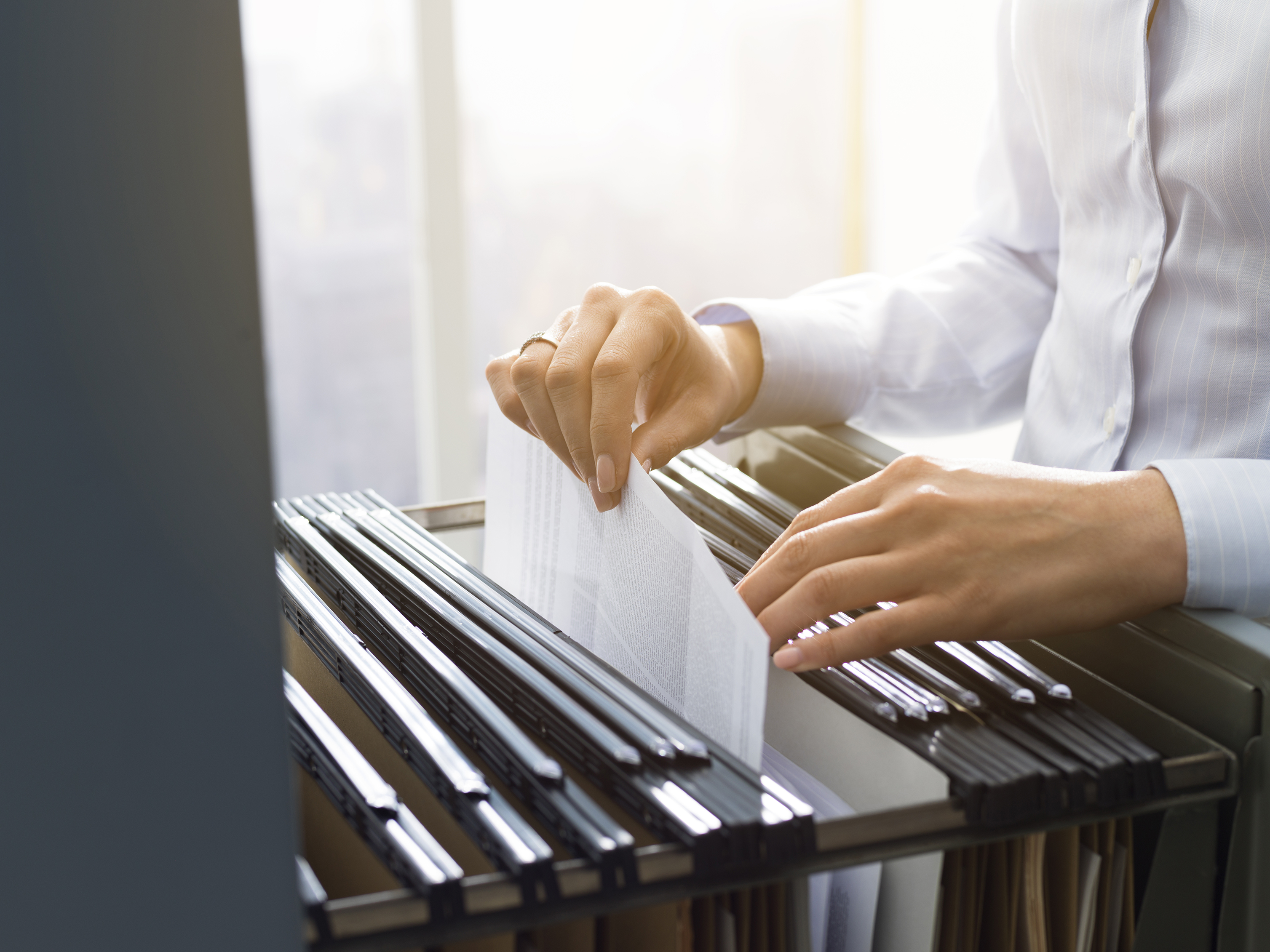 [Speaker Notes: For more guidance on retrospective projects, let’s travel back in time…deep into the dark and dusty archives of the Texas Natural Resource Conservation Commission (TNRCC)…]
Guidance
July 5, 2000 memorandum from Ruben Herrera, P.E. through John Steib (Director, APD,TNRCC):
Retrospective Federal Permit Analyses and Reviews
Related documentation:
EPA 1985 DRAFT memo on “handling changes to sources which have PSD permits…” may be found on the EPA website:
Revised Draft Policy on Permit Modifications and Extensions
[Speaker Notes: Current TCEQ guidance for retrospective projects is based on a July 5, 2000 memo by Ruben Herrera, P.E. through John Steib (who was the Air Permits Division Director at the time).

This memo is primarily focused on a scenario where federal review was not triggered in the original project. There is also a draft EPA policy memo from 1985 which provides some general perspective.  Policy appears to have never been adopted.]
Herrera/Steib Memo - By the Numbers
Determine if the site is major using PSD and NA rules in effect at the time.
Calculate emissions using current methodology and data.
Compare the project increase to criteria in effect at the time:	major source, netting, and major modification thresholds.
Use the original baseline and contemporaneous windows.
[Speaker Notes: Please note that this memo pertains to situations where previously unknown emissions and/or emission sources are discovered at existing plant sites.  If change can be attributed to a specific past project, the project information should be updated to include increases.  If the change cannot be attributed to a specific project, use start of construction date.

Emission calculations should use the most recent methods and data.

Major source status, netting thresholds, and project increase thresholds are based on the time of the original project that caused the newly identified emissions.]
Herrera/Steib Memo- By the Numbers (continued)
If the sum of the corrected project increase and contemporaneous increases/decreases exceed a significance level, then major NSR is triggered.
[Speaker Notes: If the combination of the corrected project increase plus contemporaneous increases and decreases exceed the significance thresholds, then major NSR is triggered (PSD or Nonattainment NSR).]
Herrera/Steib Memo- Additional Elements
For retrospective actions that trigger major NSR, use current:
BACT or LAER requirements.
meteorology for impacts analysis.
offset ratios if NA is triggered (ratio depends on area classification at the time of new permit issuance as per 30 TAC §116.150(a)).
[Speaker Notes: Even though we use the thresholds for major source status, netting, and major modification in effect at the time of the original project, we use current BACT, LAER, meteorology, and offset ratios for retrospective review.]
Retrospective PEI Reminders
Add the existing (newly quantified) emissions to the original project emission increase (PEI) or net emission increase (NEI), as applicable.
Evaluate how the corrected PEI/NEI would have affected the original federal applicability analysis (including netting).
If federal NSR is not triggered, evaluate how the corrected PEI/NEI would have affected any subsequent netting and any permit determinations.
[Speaker Notes: Here are a few more reminders:  

Add the newly quantified emissions to the original project or net emissions increase.

Evaluate how the corrected total would have affected federal applicability (including netting) in the original project.If federal NSR is not triggered, evaluate how any subsequent netting and federal applicability determinations would have been affected.]
Retrospective ConsiderationsFor Permit Applications
Retrospective emissions should be separated from new emissions.
Provide separate project increase calculations.
Provide separate Tables 1F and 2F (and 3F and 4F as applicable) with respect to the retrospective time frame.
[Speaker Notes: If the permit application contains both a new project and a retrospective project, please evaluate the projects separately.]
Let’s Look an Example
[Speaker Notes: Time for an example of the retrospective scenario.]
Example: Retrospective ReviewThe Scenario
A major source under Nonattainment NSR received a permit in June 2021 to authorize installation of two new furnaces and four new tanks.
The area has been classified as serious ozone nonattainment since 2019.
The source is not considered major under the PSD program.
[Speaker Notes: Imagine we have a major source under NNSR.  The site received a permit in 2021 for two new furnaces and four new tanks.  The location is within a serious ozone nonattainment area, and let’s assume that has not changed since 2019.  The sitewide emissions are under the PSD major source thresholds for all pollutants.]
Example: Retrospective ReviewNecessary Corrections
Upon installation of the new facilities, it was discovered that:
Furnaces - The original furnace capacities were underestimated.  The emission correction results in an additional 1.64 tpy NOx and 0.10 tpy VOC.  
Storage Tanks - The originally estimated fitting types, fitting counts, and pump capacities were not sufficiently conservative compared to installed equipment.  The emission correction results in an additional 2.30 tpy VOC beyond original project calculations.
[Speaker Notes: After construction, the permit holder identified some elements that were underestimated in the original design and permit application.  Because the as-built scenario results in higher emissions, a permit application is needed to correct the representations.]
Example: Retrospective ReviewVOC
[Speaker Notes: This table shows the original net emission increase for VOC, the newly quantified emissions, and the corrected total.  You can see that the original project did not trigger nonattainment review based on VOC emissions, but once corrections are applied the retrospective emissions are over 25 tpy.]
Example: Retrospective ReviewNOx
[Speaker Notes: This table shows the original net emission increase for NOx, the newly quantified emissions, and the corrected total.  The corrected net emission increase for NOx is also over 25 tpy.]
Example: Retrospective ReviewThe Verdict
The corrected increases of VOC and NOx exceed the major modification threshold (25 tpy) for areas in serious nonattainment.
Nonattainment NSR review is triggered for VOC and NOx.
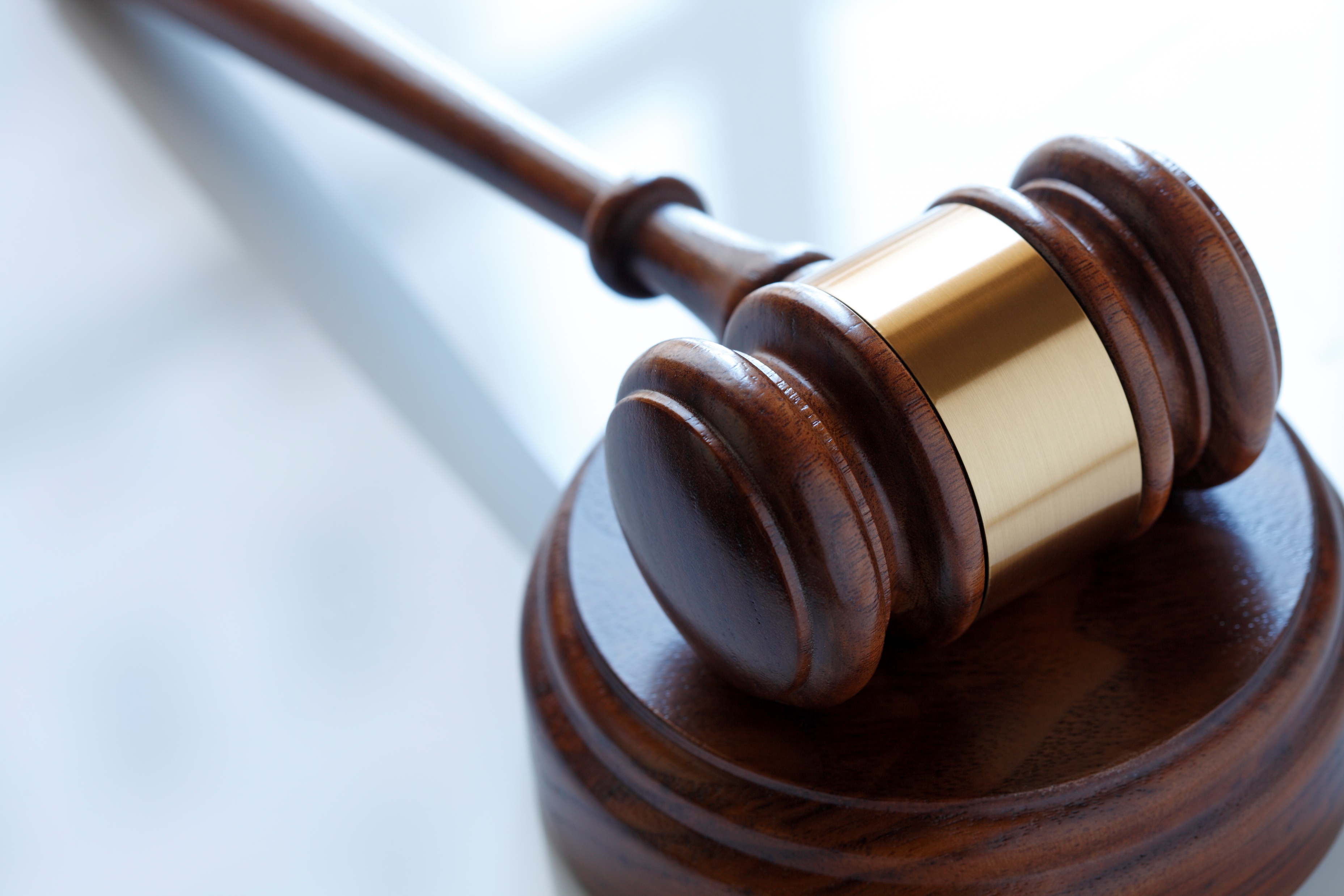 [Speaker Notes: Since the corrected emission increase for at least one ozone precursor exceeds the major modification threshold (25 tpy), a nonattainment permit review is triggered.]
Example: Retrospective ReviewThe Path Forward
a LAER analysis for NOx and VOC to include updated RBLC searches.
an air quality analysis based on current versions of dispersion models using current meteorology and background.
emission offsets based on the current required ratio (1.20 : 1 for serious NA).
A Nonattainment NSR permit is required.  The application should include:
[Speaker Notes: And this slide shows the highlights of the nonattainment permit application, versus a typical case-by-case application:Lowest Achievable Emission Rate technology, an air quality analysis using current meteorology and background, and emission offsets corresponding to the area classification.]
Contacts
Sandya Bhaskara, P.E.
Sandya.bhaskara@tceq.texas.gov
512-239-4740
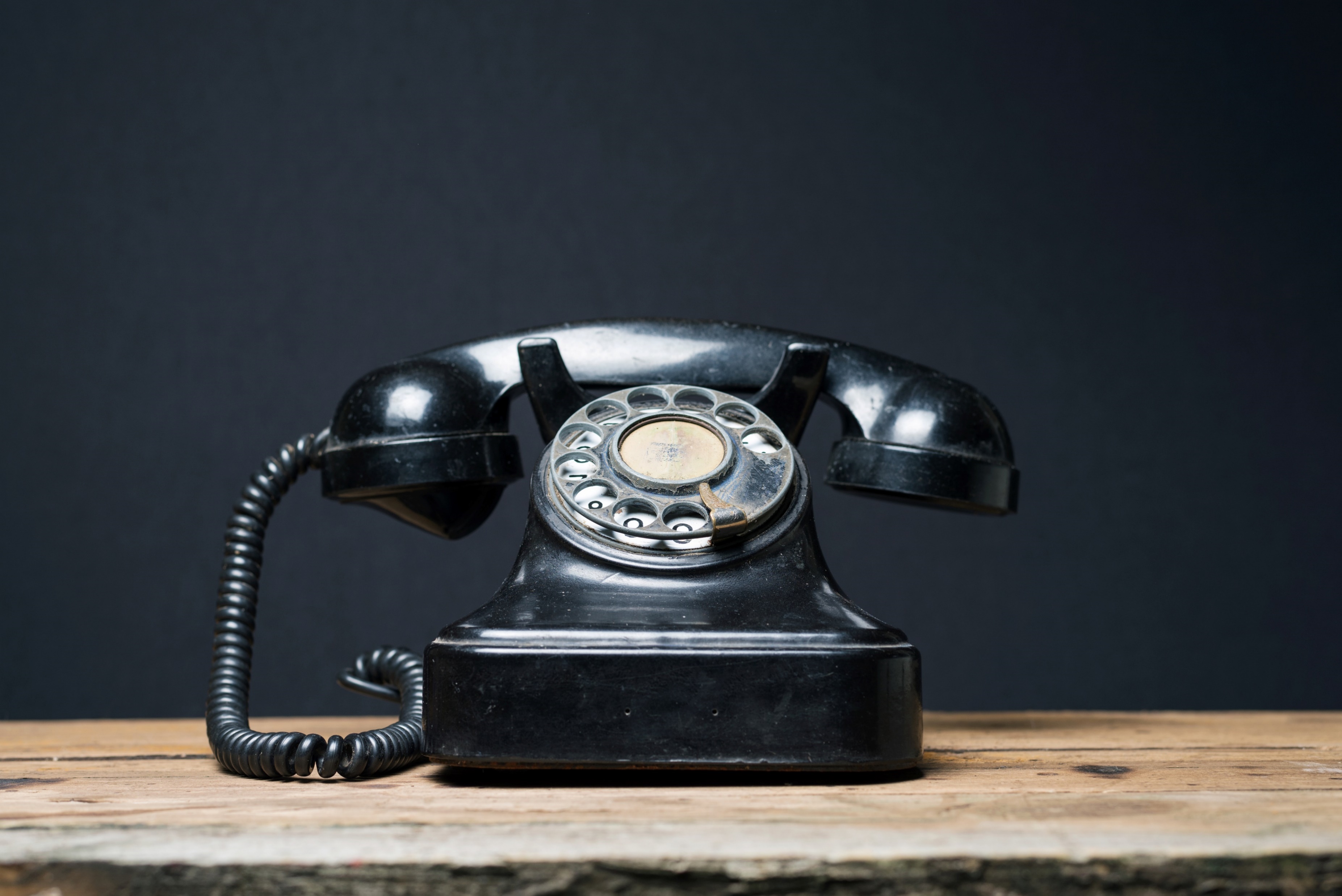 Richard Goertz, P.E.
richard.goertz@tceq.texas.gov
512-239-1294
Christopher Loughran, P.E.
chris.loughran@tceq.texas.gov
512-239-0838
Lyndon Poole, P.E.
lyndon.poole@tceq.texas.gov512-239-6971
[Speaker Notes: Here are a few people in the Air Permits Division who will be glad to help if you have a question.  Please feel free to call or email us at any time.]
Thank You!
[Speaker Notes: Thank you very much for attending this session, and I hope you enjoy the rest of the seminar.  If you have any questions we will stick around for a few minutes, or you can contact us later.  Thank you!]